ЛЕСА РОССИИ
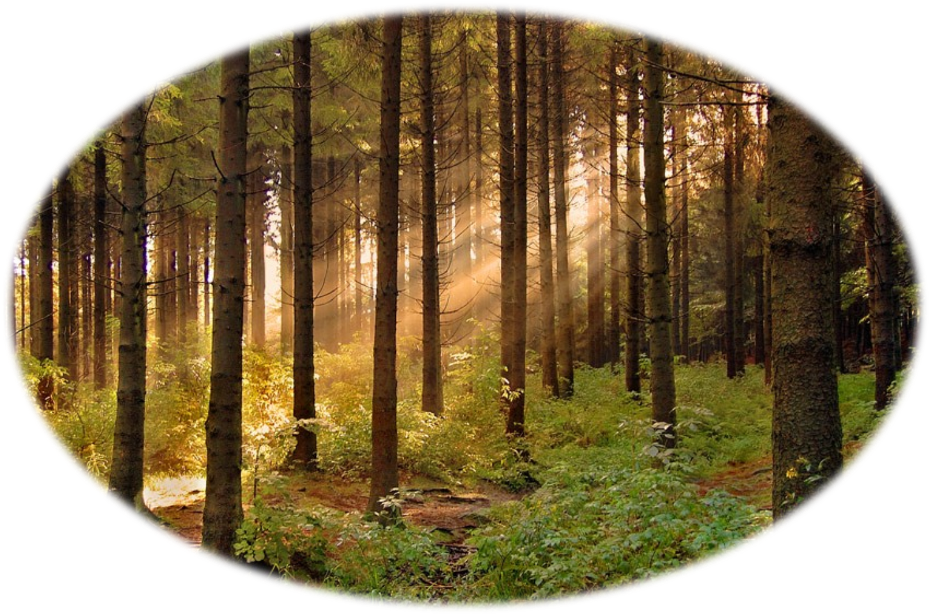 Презентация
учителя начальных классов АОУ Лицея №19 г. Королёва 
Сидоровой 
Наталии Александровны
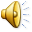 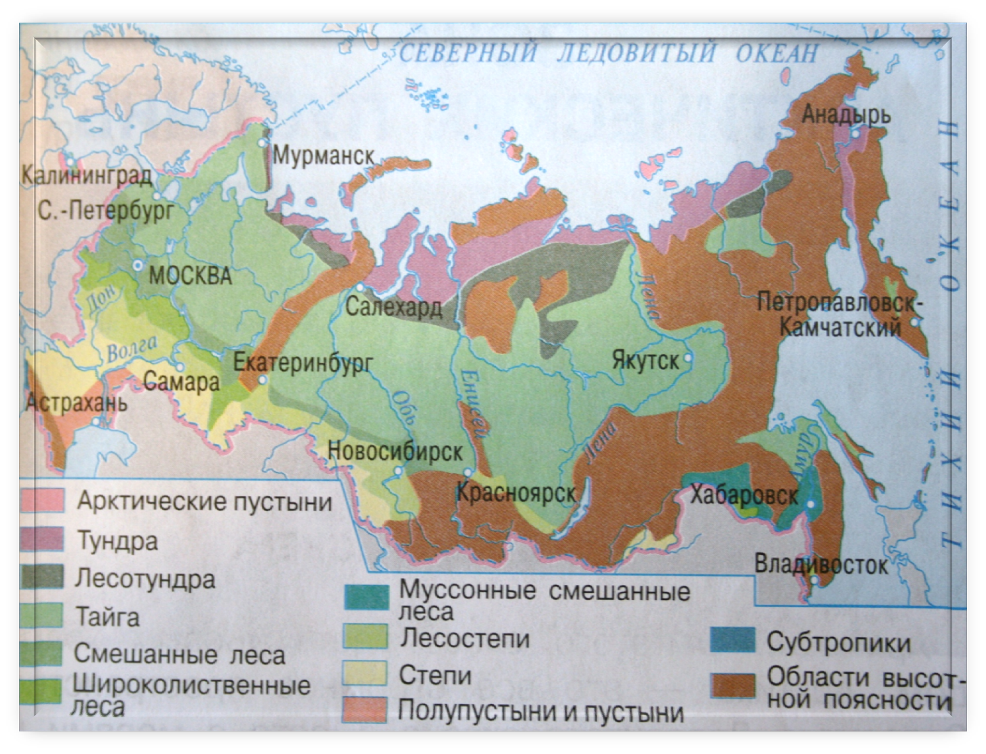 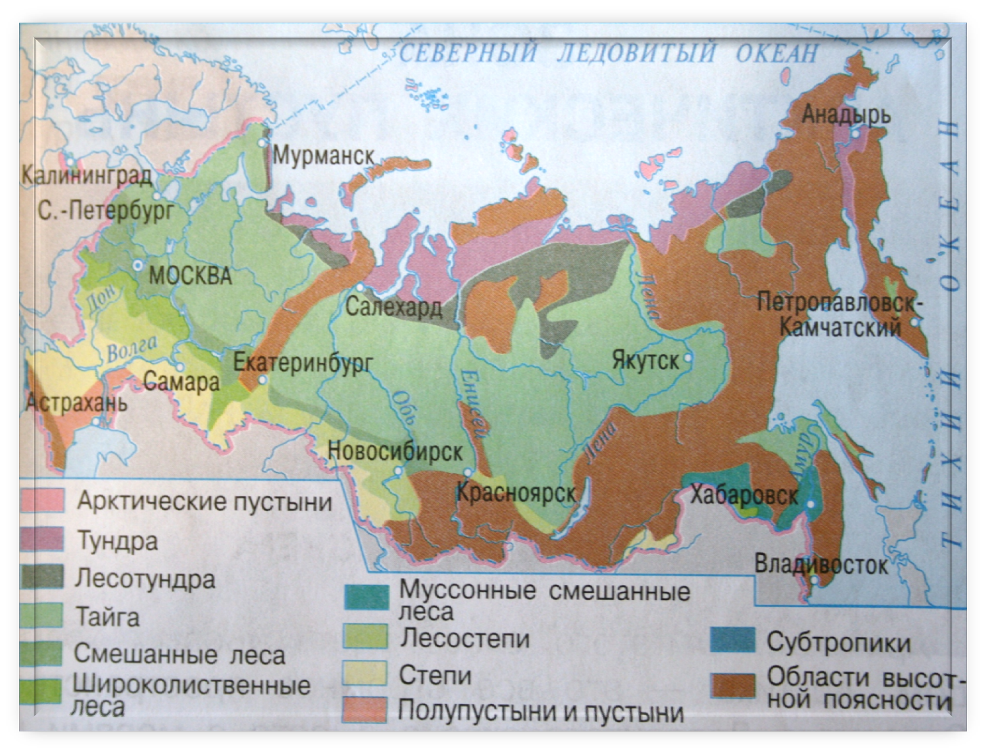 Зона лесов занимает больше половины территории России, и расположена на Восточно-Европейской и Западно-Сибирской равнинах, а также на Средне-Сибирском плоскогорье. Это самая большая природная зона. В эту зону входят хвойные леса (тайга), смешанные леса, широколиственные леса. В лесной зоне условия для живых организмов более благоприятные, чем в тундре. Поэтому растительный и животный мир здесь гораздо богаче.
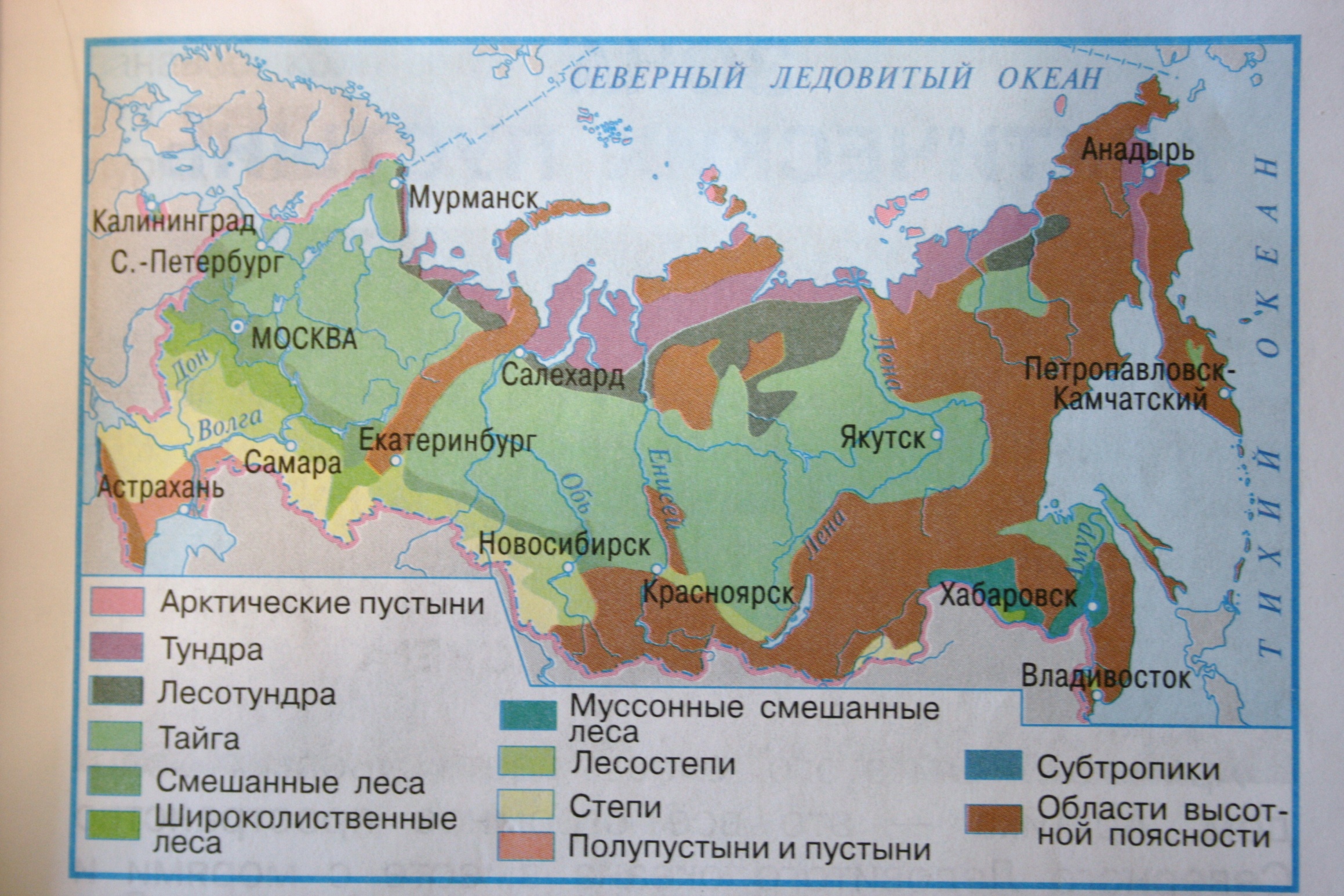 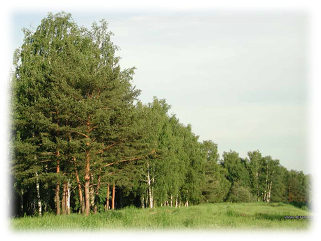 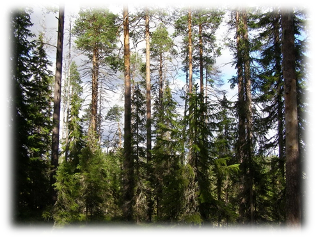 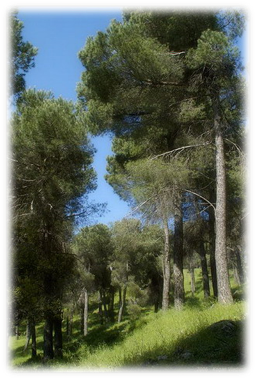 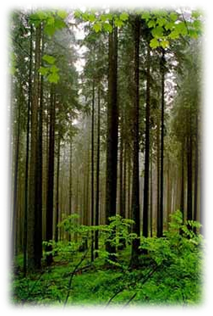 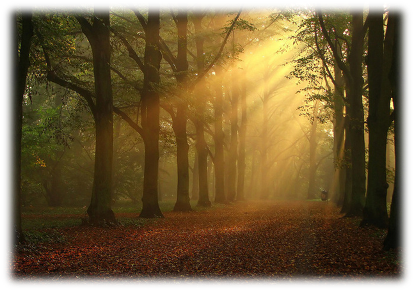 ТАЙГА
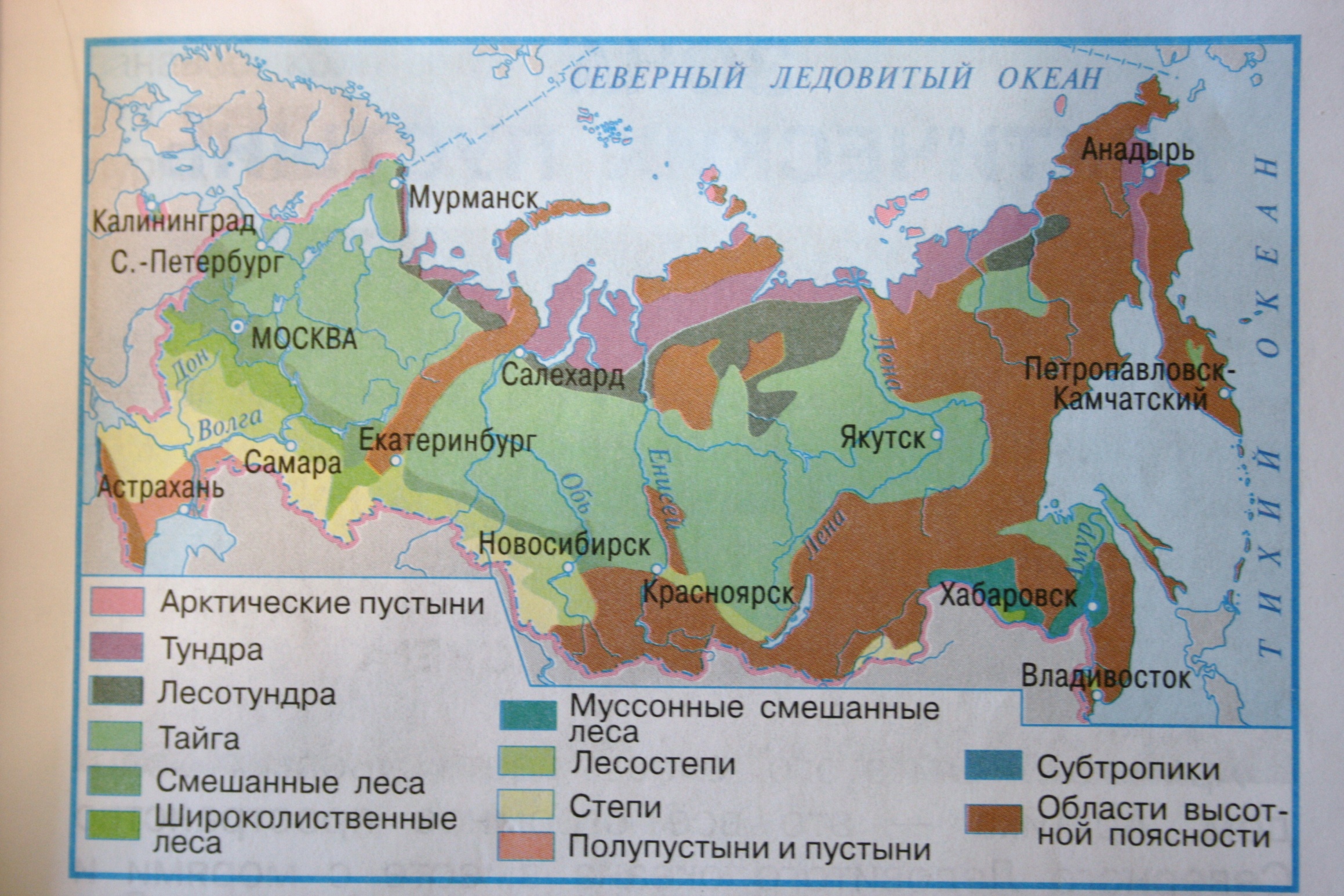 Тайга занимает большую часть лесной зоны. В северной части растут хвойные деревья-
КЕДРОВАЯ 
СОСНА
ЛИСТВЕННИЦА
ЕЛЬ
СОСНА
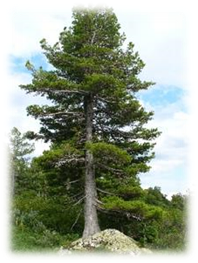 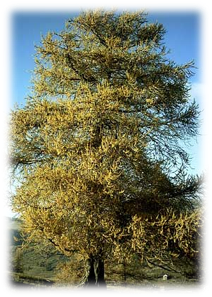 ПИХТА
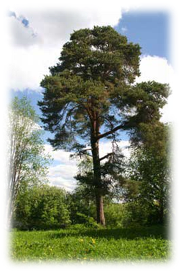 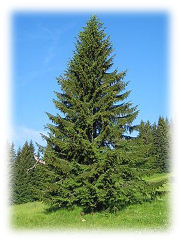 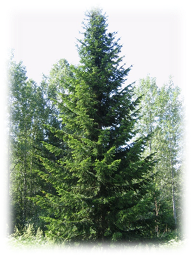 которые менее требовательны к теплу. Они и образуют хвойные леса- ТАЙГУ.
"Сила и очарование тайги, - писал А.П. Чехов, - не в деревьях-гигантах и не в гробовой тишине, а в том, что одни только перелетные птицы знают, где она кончается."
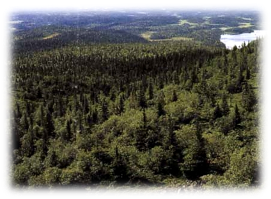 КЛИМАТ ТАЙГИ
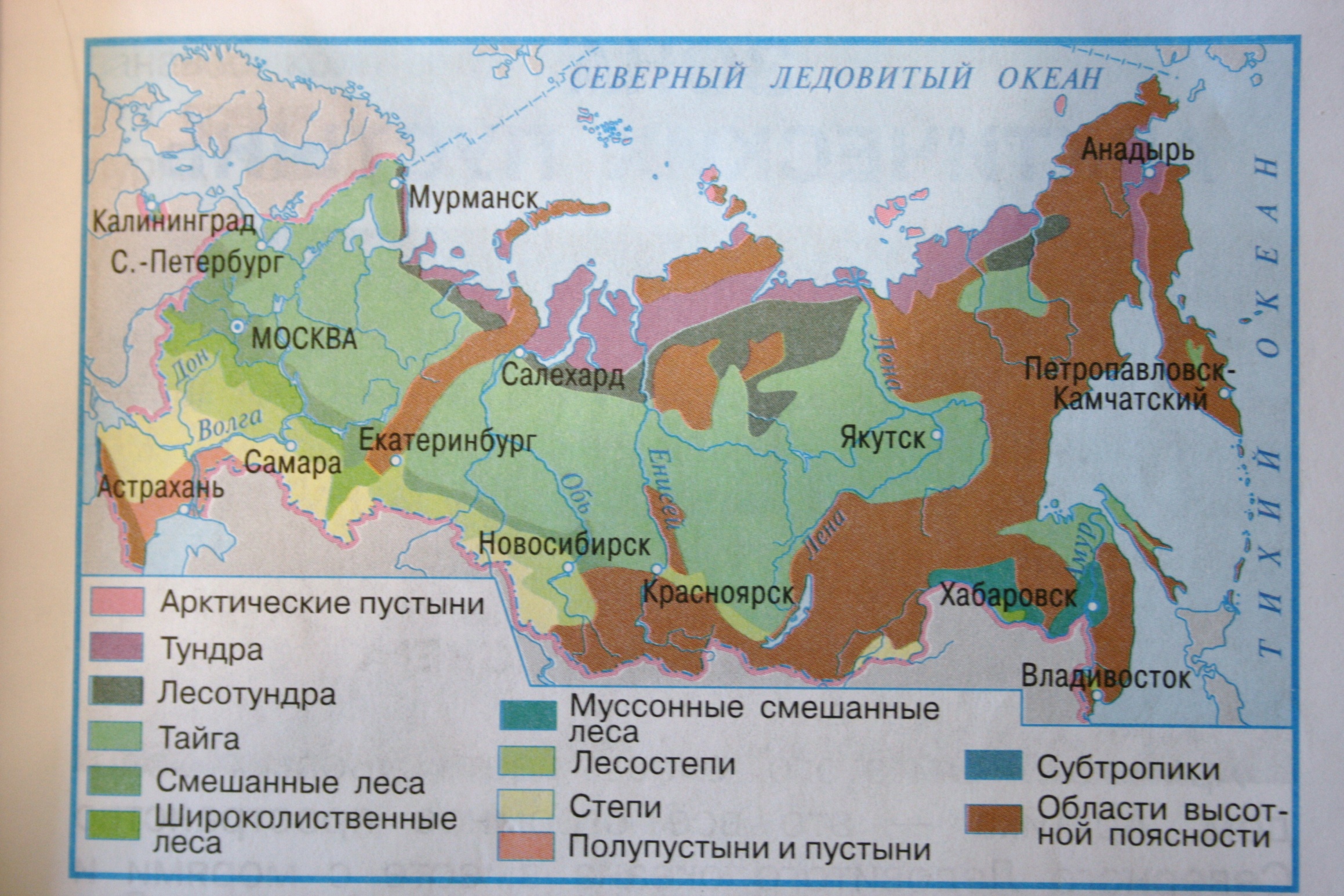 Климат в тайге суровый. Зима продолжительна. Морозы доходят в некоторых районах до 60. Весна и осень тоже холодные. Лето хоть и теплое, но короткое.Почва за длительную зиму глубоко промерзает и потому весной оттаивает долго. Во многих    таежных     районах    летом    успевают оттаять только поверхностные слои почвы, а глубже идет вечная мерзлота. Она мешает  корням деревьев проникать в глубокие слои почвы.
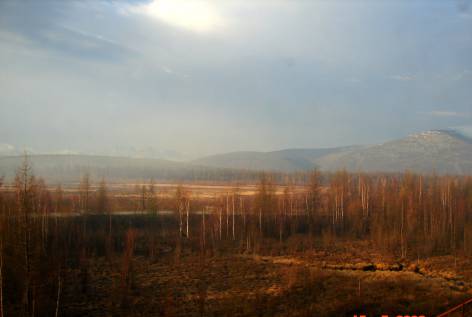 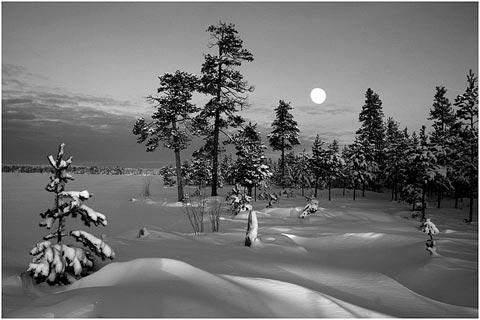 ЖИВОТНЫЙ МИР ТАЙГИ
Животный мир тайги богаче и разнообразнее, чем животный мир тундры.
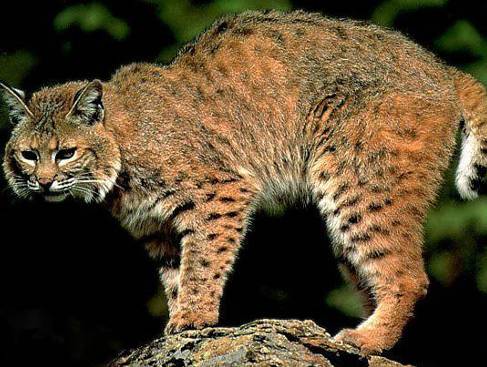 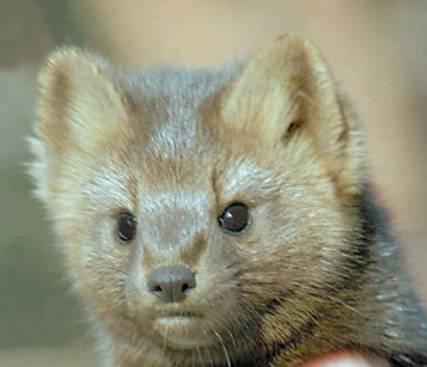 ЛЕТЯГА
БЕЛКА
БУРУНДУК
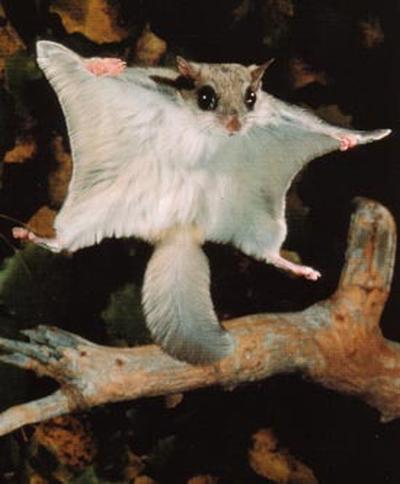 РЫСЬ
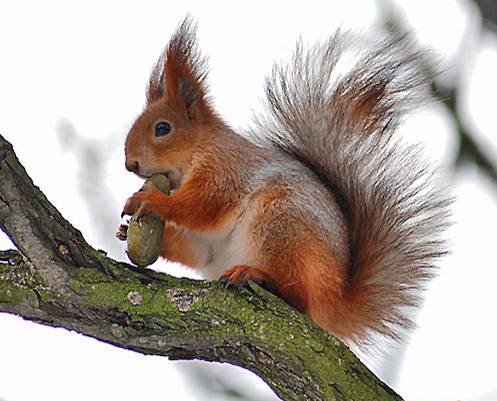 СОБОЛЬ
БУРЫЙ МЕДВЕДЬ
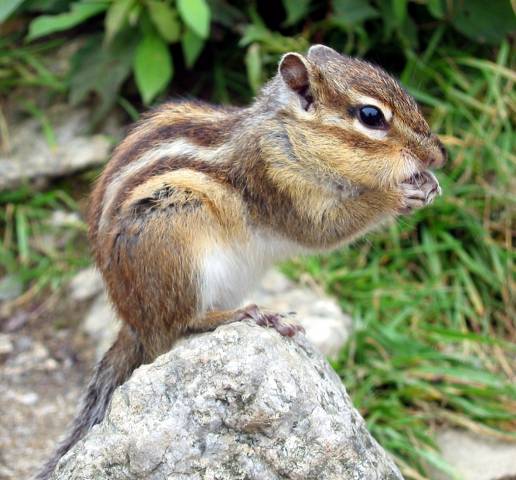 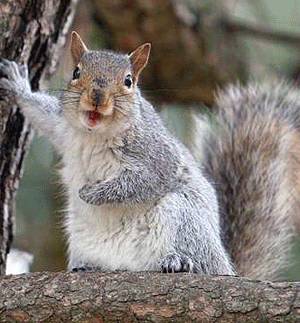 ЗАЯЦ-БЕЛЯК
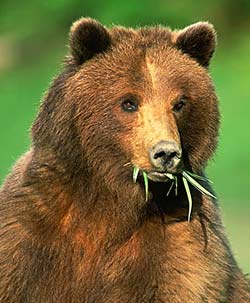 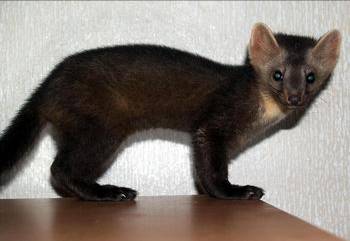 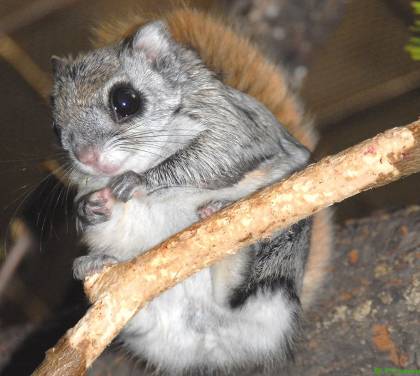 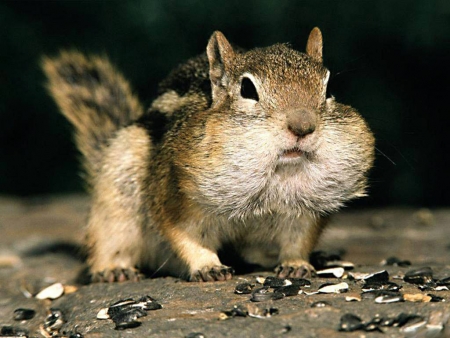 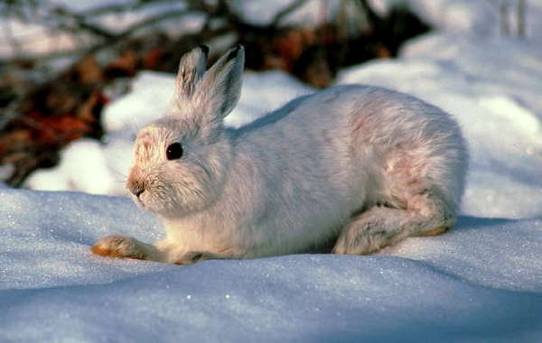 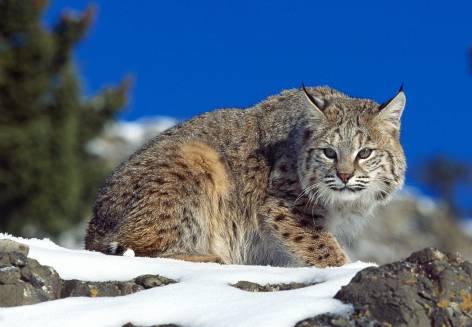 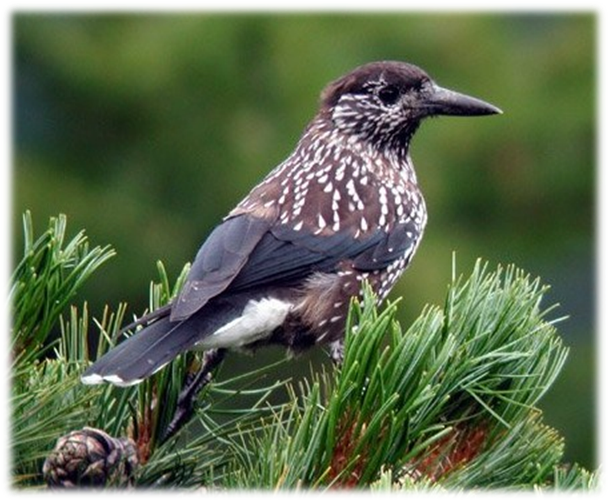 ЛОСЬ
БЛАГОРОДНЫЙ ОЛЕНЬ
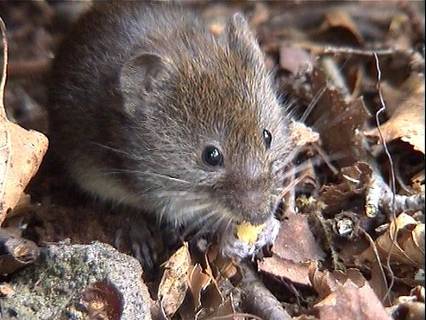 РЯБЧИК
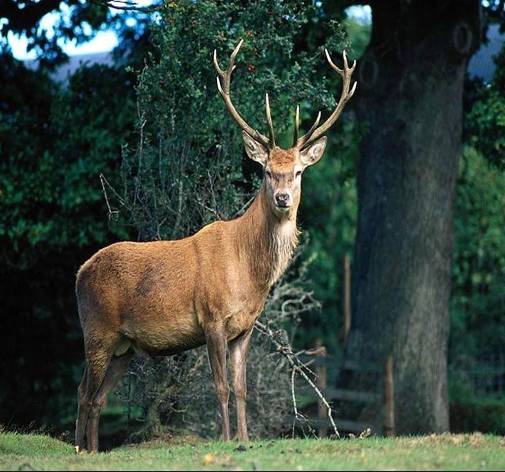 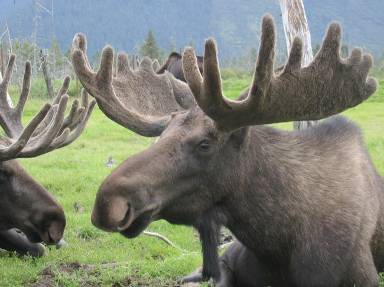 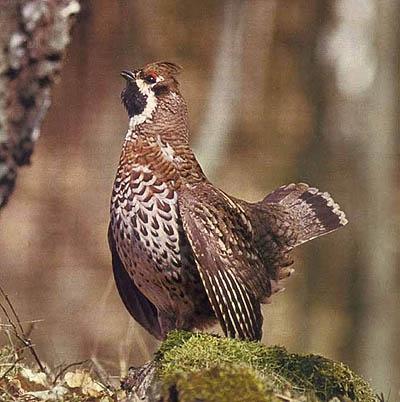 КЕДРОВКА
МЫШИ ПОЛЕВКИ
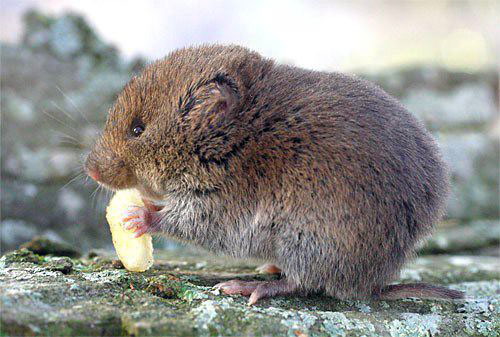 ГЛУХАРЬ
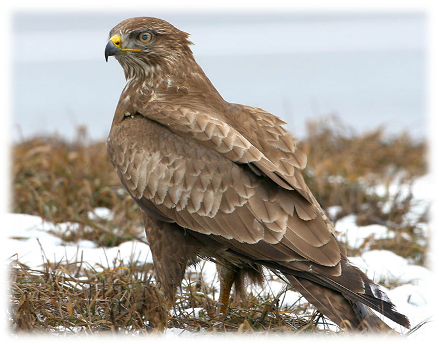 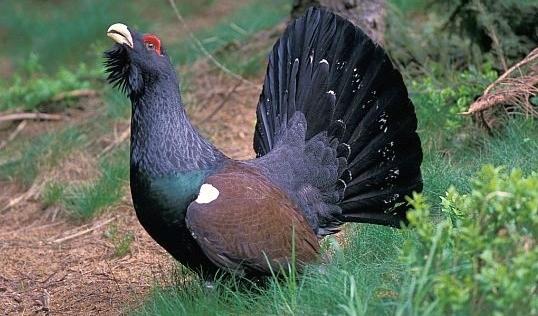 СОКОЛ-ДЕРБНИК
ТИПЫ ТАЙГИ
По видовому составу различают светлохвойную (сосна обыкновенная, лиственницы сибирская) и более характерную и распространенную темнохвойную тайгу (ель, пихта, кедровая сосна). Древесные породы могут образовывать чистые (еловые, лиственничные) и смешанные (елово-пихтовые) древостои.
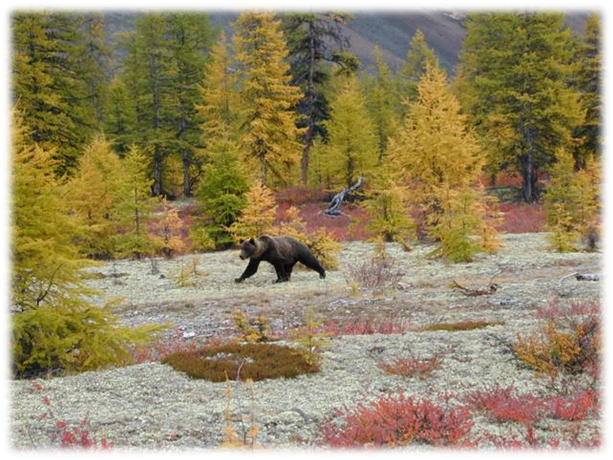 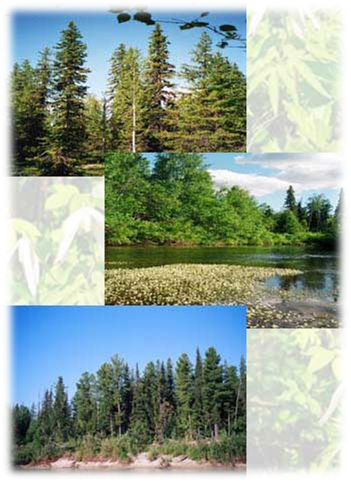 Охрана тайги
Сибирская тайга – эталон чистоты планеты, поэтому её называют зелеными «легкими» планеты, так, как от состояния этих лесов зависит кислородный и углеродный баланс приземного слоя атмосферы. Для охраны и изучения типичных и уникальных природных ландшафтов тайги  создан Баргузинский заповедник и др.
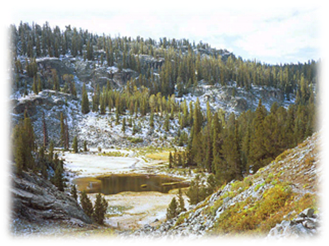 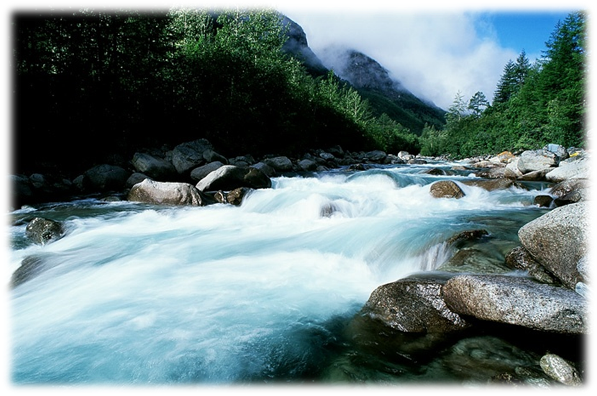 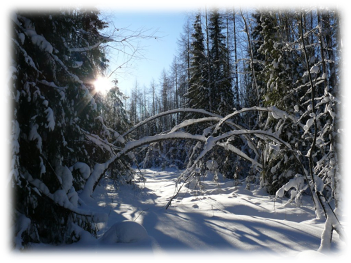 В тайге сосредоточены запасы промышленной древесины, открыты и разрабатываются крупные месторождения полезных ископаемых (уголь, нефть, газ и др.). также много ценной древесины.
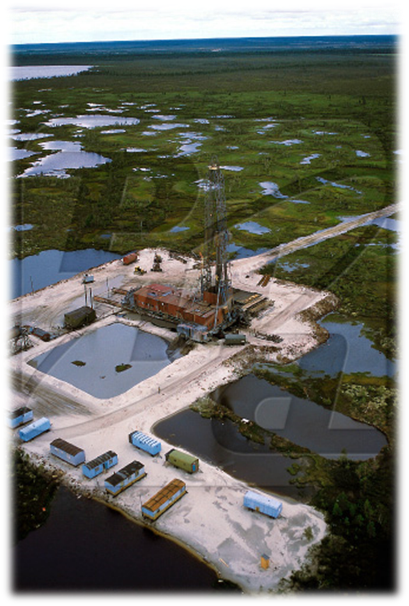 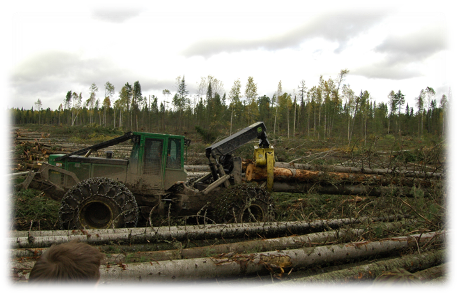 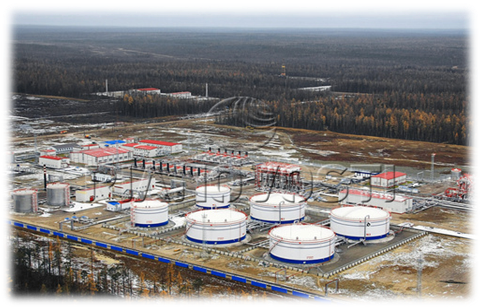 Традиционные занятия населения тайги — охота на пушного зверя, сбор лекарственного сырья, дикорастущих плодов, орехов, ягод и грибов, ловля рыбы, лесопромысловое хозяйство, (строительство домов), скотоводство.
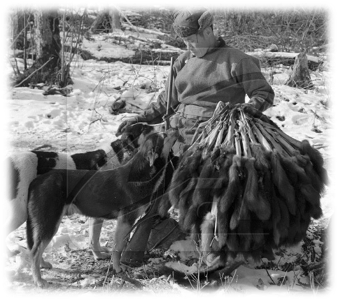 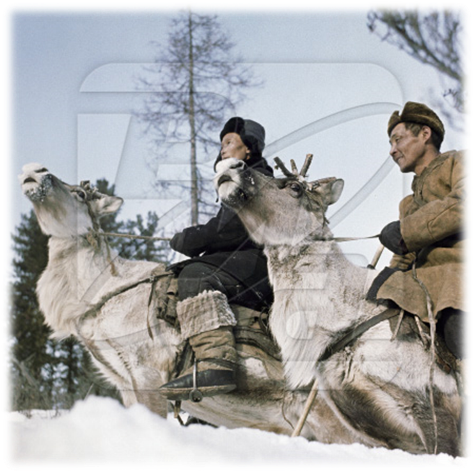 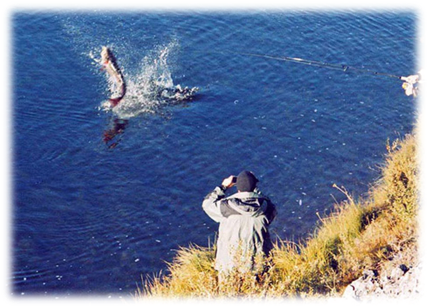 ЗОНА  СМЕШАННЫХ  ЛЕСОВ
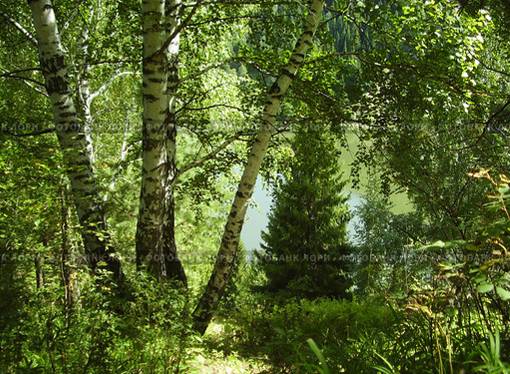 К югу от тайги расположены смешанные леса, характеризующиеся смешением хвойных и лиственных лесов. Многолетней мерзлоты здесь нет и эти условия благоприятны для лиственных деревьев.
КЛИМАТ СМЕШАННЫХ  ЛЕСОВ
По сравнению с тайгой климат смешанных лесов менее суровый. Зима не такая долгая и морозная, лето теплое. Средняя температура января —10...—11°С, а июля + 18. ..+19°С. 
Снежный покров менее мощный, чем в тайге, слоем от 20—30 (на западе) до 80—90 см (на востоке). Держится он в среднем 140—150 дней в году, в южных районах — 30—60 дней.
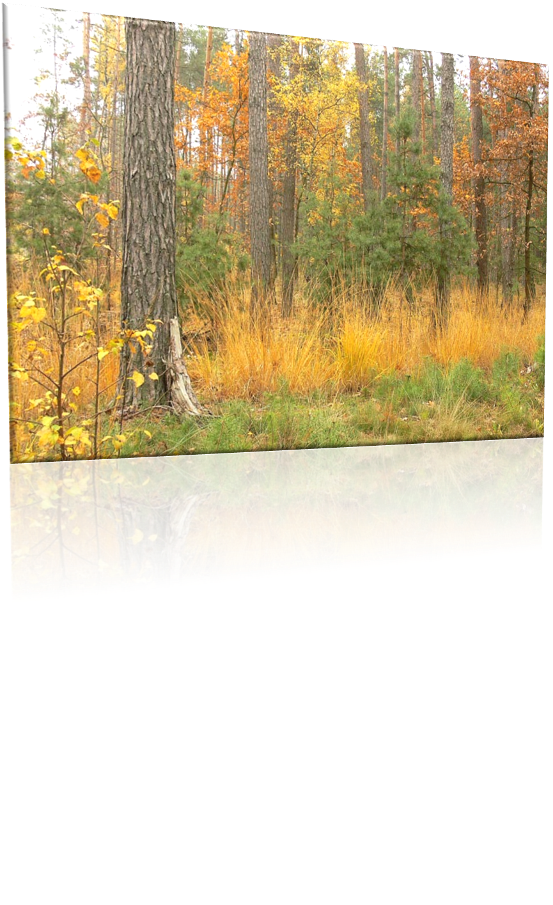 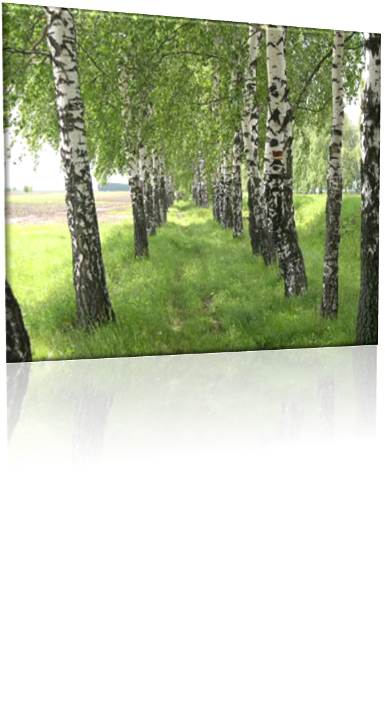 Растения смешанных лесов
Для смешанных лесов наиболее характерными породами являются ель и сосна, а также дуб, береза и осина. В подлеске много лещины (орешник), иногда встречается можжевельник. В травяном покрове произрастают черника, брусника, кислица, папоротники, ландыш и др.
ЛАНДЫШ
МОЖЖЕВЕЛЬНИК
ДУБ
ЛЕЩИНА
БЕРЁЗА
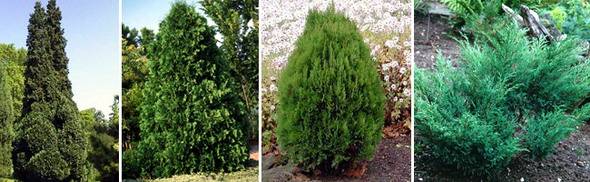 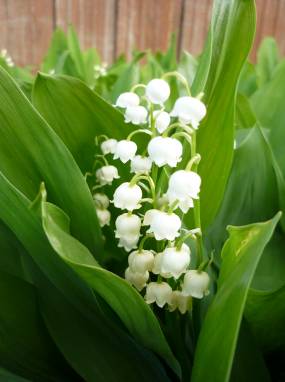 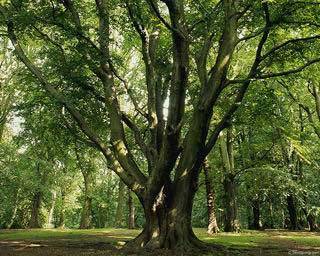 ЧЕРНИКА
ПАПОРОТНИК
БРУСНИКА
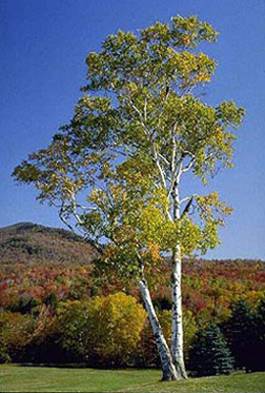 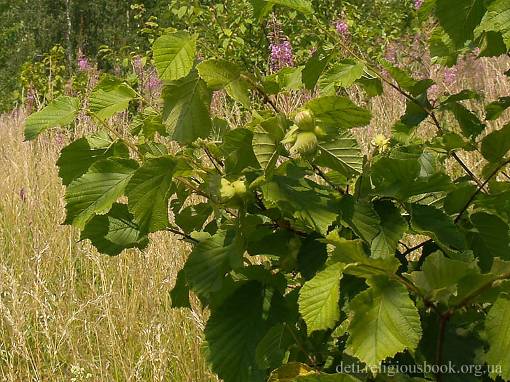 ОСИНА
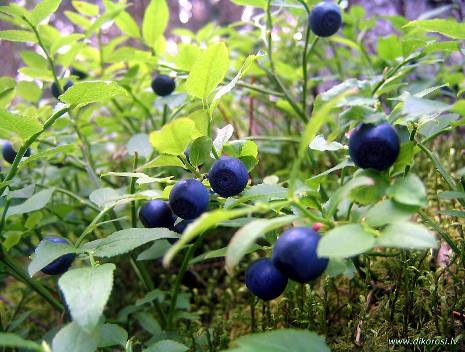 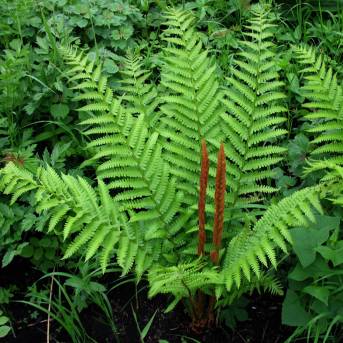 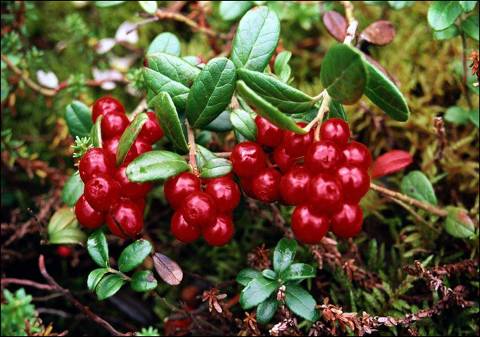 КИСЛИЦА
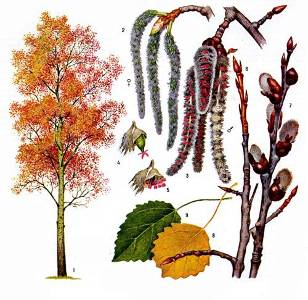 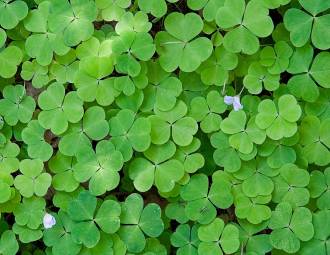 ЖИВОТНЫЙ МИР  СМЕШАННЫХ  ЛЕСОВ
Животный мир смешанных лесов по составу сходен с животным миром тайги: заяц-беляк, лось, белка, летяга, глухарь, но есть и типичные представители смешанных лесов : барсук, бобр, обыкновенный ёж, дятел, тетерев, филин и другие.
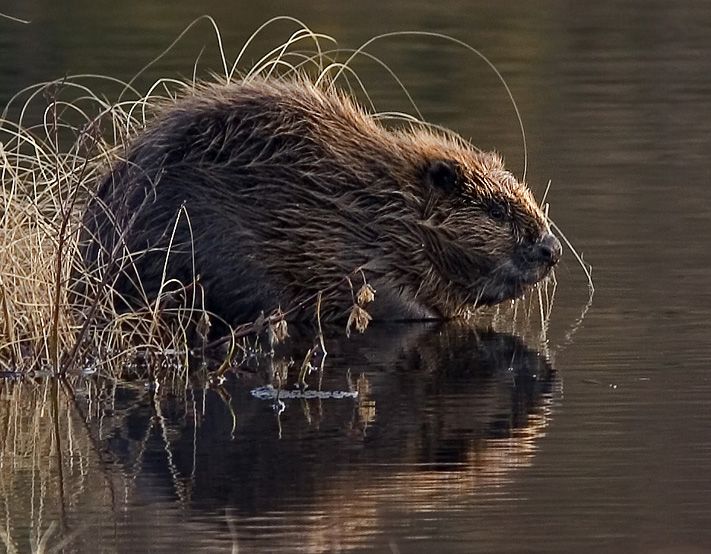 БОБР
ТЕТЕРЕВ
БАРСУК
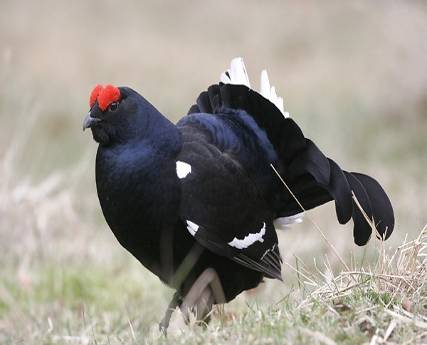 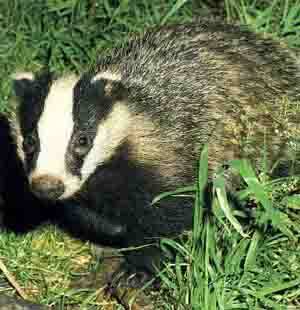 ДЯТЕЛ
ФИЛИН
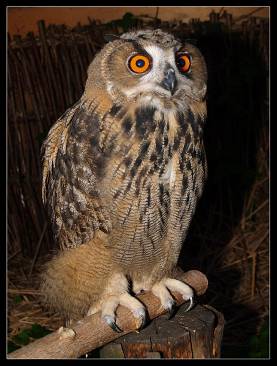 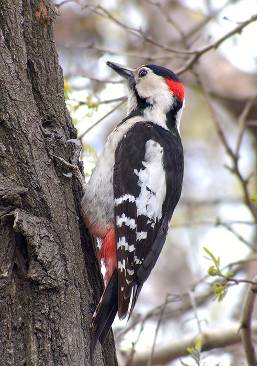 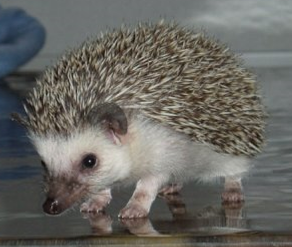 ОБЫКНОВЕННЫЙ
 ЁЖ
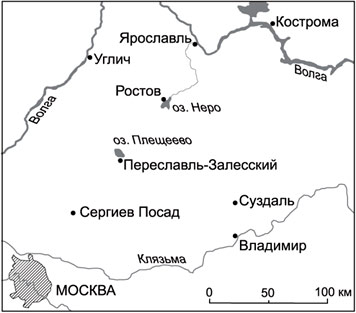 В зоне смешанных лесов находится «Золотое кольцо России»— исторические города, основанные в XII веке: Владимир, Суздаль, Переславль-Залесский, Ростов, Углич, Ярославль, Кострома, Сергиев. Во всех этих городах много архитектурных памятников.
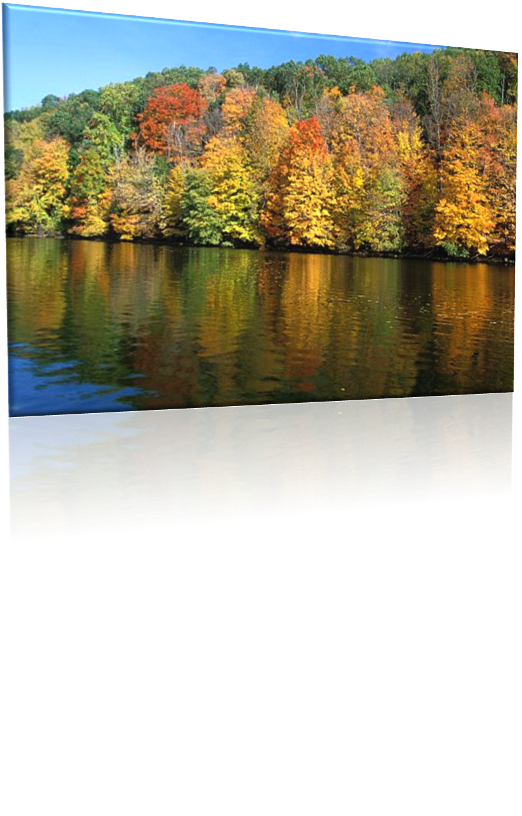 В смешанных лесах, на Валдайской возвышенности, начинается течение Волги. Волга — самая большая река Европейской России и всей Европы. Она впадает в Каспийское море. Длина реки более трех с половиной тысяч километров.
ШИРОКОЛИСТВЕННЫЕ   ЛЕСА
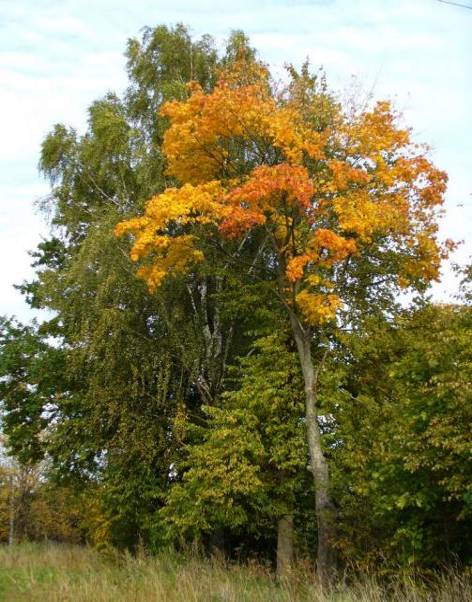 К югу от зоны смешанных лесов раскинулись широколиственные   леса. Широколиственные леса, образованны листопадными (летне-зелёными) деревьями с широкими, крупными листьями.
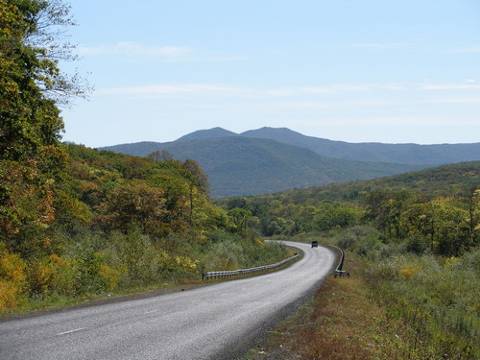 КЛИМАТ  ШИРОКОЛИСТВЕННЫХ  ЛЕСОВ
Широколиственные леса произрастают в районах с влажным и умеренно влажным климатом, для которых характерно равномерное распределение осадков в течение года и относительно высокие температуры. Средняя температура января -8...0 °С, а июля +20...+24 °С. Умеренно тёплые и влажные климатические условия, также активная деятельность почвенных организмов (бактерий, грибов, беспозвоночных) способствуют быстрому разложению листьев и накоплению гумуса. Под широколиственными лесами формируются плодородные серые лесные и бурые лесные почвы, реже чернозёмы.
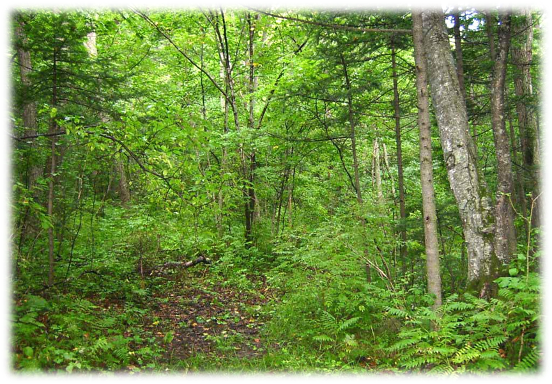 РАСТЕНИЯ  ШИРОКОЛИСТВЕННЫХ  ЛЕСОВ
В широколиственном лесу значительно больше, чем в тайге, различных древесных пород. Здесь много кустарников и часто встречаются поляны. В широколиственных лесах деревья составляют 1—2-й ярусы: дуб, клен, липа, ясень, вяз.
ХОХЛАТКА
3-й ярус -подлесок, образованный кустарниками.
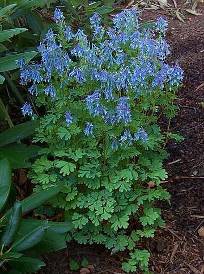 травянисто-кустарничковый покров — 4-й и 5-й ярусы, образован…..
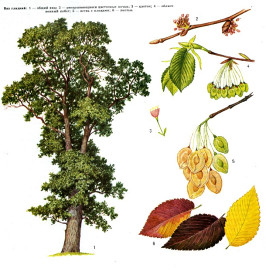 БЕРЕСКЛЕТ
БОРОДАВЧАТЫЙ
КЛЁН
ПОДСНЕЖНИК
ДУБ
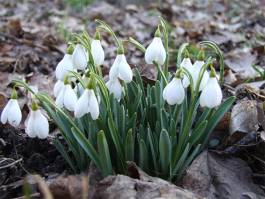 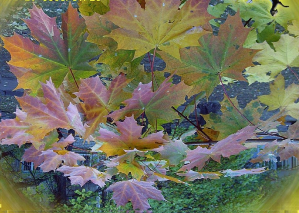 ЖИМОЛОСТЬ
ЛЕСНАЯ
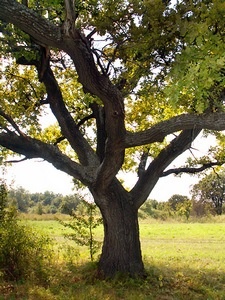 КОПЫТЕНЬ
ВЯЗ
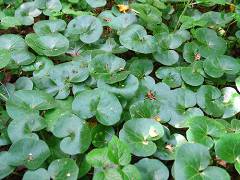 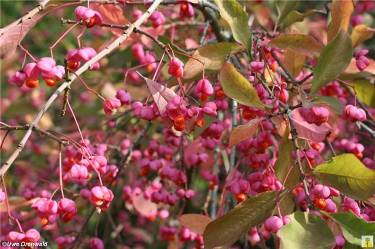 ЛЕЩИНА
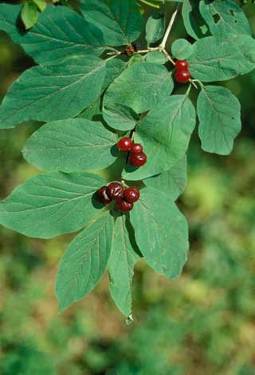 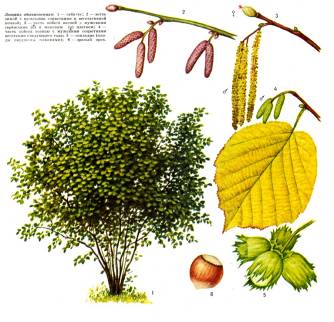 МЕДУНИЦА
ОСОКА
СНЫТЬ
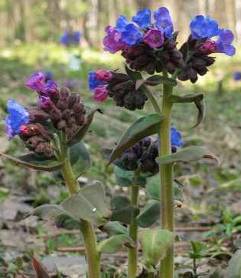 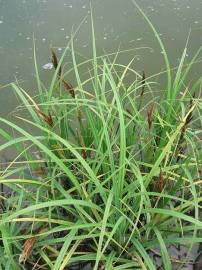 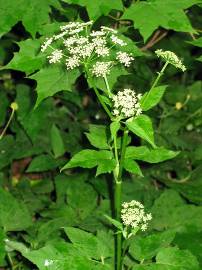 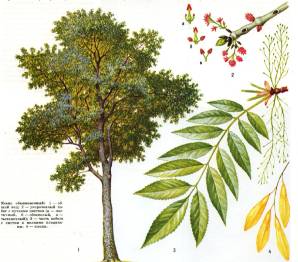 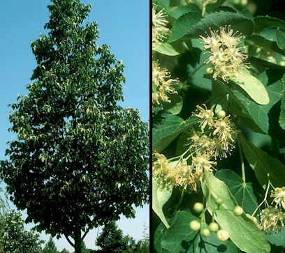 ЗЕЛЕНЧУК
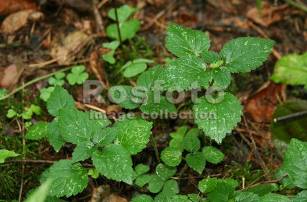 ЯСЕНЬ
ЛИПА
ЖИВОТНЫЙ  МИР  ШИРОКОЛИСТВЕННЫХ ЛЕСОВ
В смешанном лесу мы находим и многих таежных животных: зайца-беляка, лося, белку, белку-летягу, глухаря. Но обитают там также животные, типичные для широколиственных лесов: благородный олень, кабан, косуля.
Наиболее распространенные в широколиственных лесах звери: лесная кошка, бурый медведь, лесная куница, черный хорь, норка, ласка, белка, несколько видов соней.
ЛЕСНАЯ
КУНИЦА
БЛАГОРОДНЫЙ
ОЛЕНЬ
КАБАН
КОСУЛЯ
ЛЕСНАЯКОШКА
БУРЫЙ
МЕДВЕДЬ
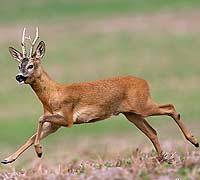 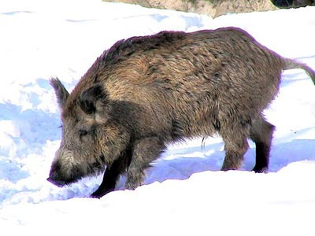 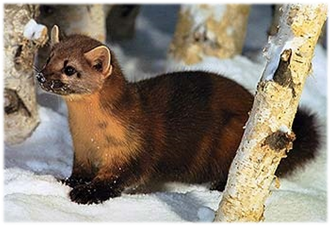 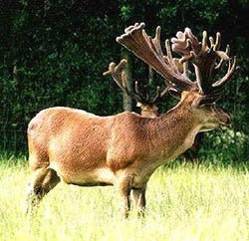 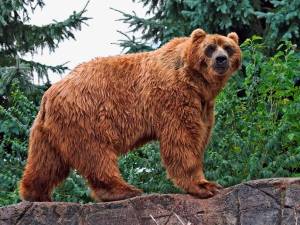 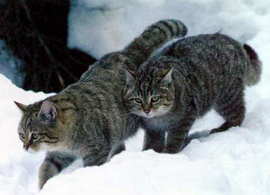 НОРКА
ЛАСКА
ЧЕРНЫЙ ХОРЬ
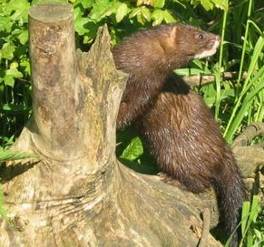 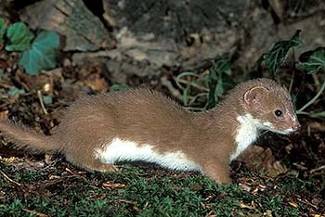 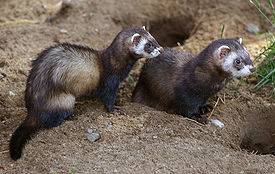 Белки в этих лесах питаются не семенами хвойных деревьев, а орехами лещины и желудями. Желуди — излюбленная пища кабанов. С удовольствием едят желуди медведи и другие звери и птицы.
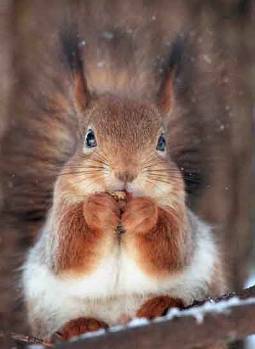 Еще в прошлом веке в широколиственных лесах встречались зубры. Они населяли лесные области северо-запада России. Хищническая охота и войны привели почти к полному их истреблению. Огромная работа проведена в нашей стране по восстановлению численности зубров. Чистокровные зубры содержатся и успешно размножаются в заповедниках Беловежская пуща и Приокско-Террасном. Питаются зубры травами, почками, листьями и корой лиственных деревьев.
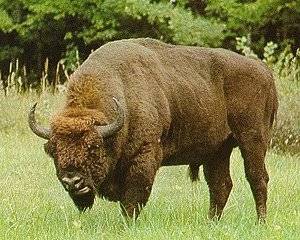 Из пресмыкающихся в широколиственных лесах водятся зеленая и живородящая ящерицы, веретеница, медянка и обыкновенная гадюка, а из земноводных — травяная и остромордая лягушки, квакша.
ЗЕЛЕНАЯ
ЯЩЕРИЦА
ЖИВОРОДЯЩАЯ 
ЯЩЕРИЦА
ВЕРЕТЕНИЦА
ГАДЮКА
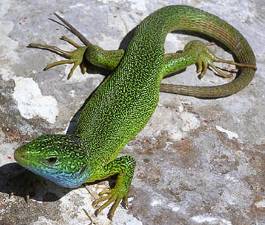 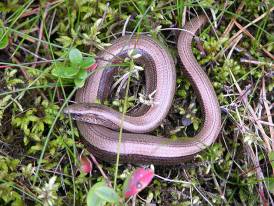 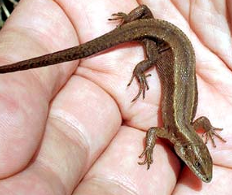 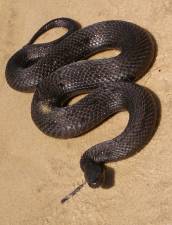 МЕДЯНКА
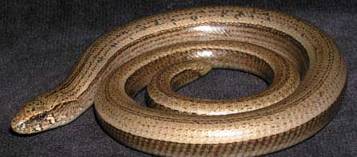 КВАКША
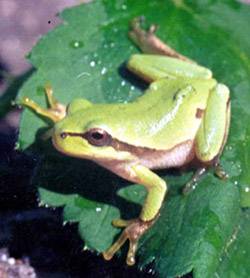 ОСТРОМОРДАЯ
ЛЯГУШКА
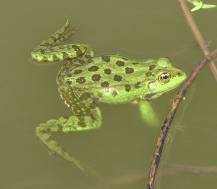 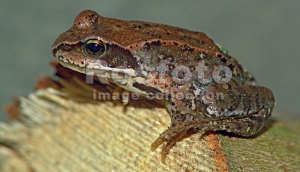 ТРАВЯНАЯ 
ЛЯГУШКА
Среди птиц в широколиственных лесах преобладают насекомоядные и зерноядные формы. Особенно многочисленны: зеленый дятел, пестрые дятлы (большой, средний и малый), голубь-вяхирь, иволга, зяблик, лесной жаворонок, синицы — большая и лазоревка, черный и певчий дрозды, западный соловей.
ГОЛУБЬ-ВЯХИРЬ
ПЕСТРЫЙ ДЯТЕЛ
ИВОЛГА
ЗЕЛЕНЫЙ 
ДЯТЕЛ
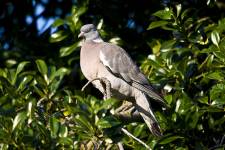 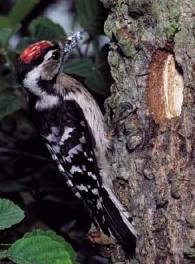 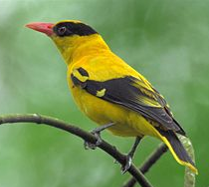 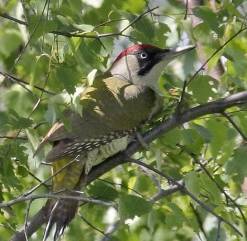 ДРОЗД
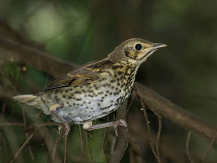 СОЛОВЕЙ
ЛЕСНОЙ
ЖАВОРОНОК
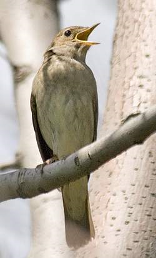 ЗЯБЛИК
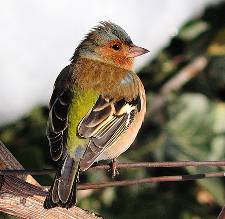 СИНИЦА
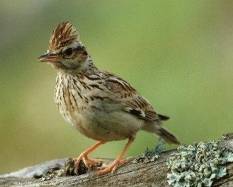 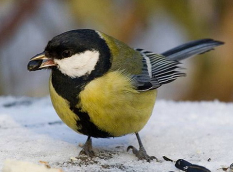 Муссонные леса Дальнего Востока
В Приамурье и Приморье сибирская тайга и субтропики как бы сходятся вплотную и перемешиваются самым причудливым образом. Достаточно сказать, что в Уссурийской тайге нередко можно встретить угрюмые ели, окутанные гроздьями дикого винограда. Кедр и лиственница растут здесь рядом с пробковым деревом и маньчжурским грецким орехом.
На одном склоне горы растет лиственница с березовым подлеском и клюквой в моховом покрове, а на другом, на расстоянии в несколько метров, липовый лес с зарослями колючей аралии и пахучего жасмина.
ДИКИЙ 
ВИНОГРАД
ПРОБКОВОЕ 
ДЕРЕВО
МАНЬЧЖУРСКИЙ
 ГРЕЦКИЙ ОРЕХ
КЛЮКВА
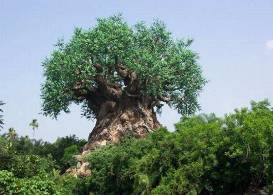 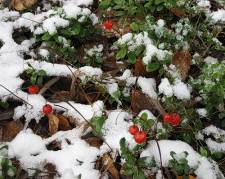 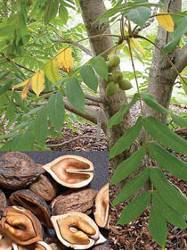 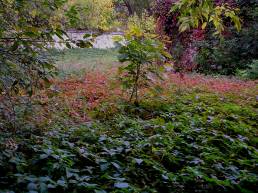 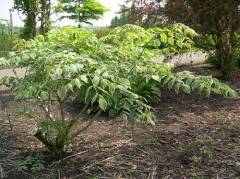 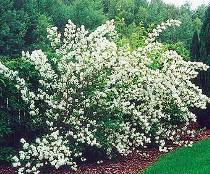 КОЛЮЧАЯ
АРАЛИЯ
ЖАСМИН
Среди животных такое же необычное сочетание. На снегу можно увидеть рядом следы тигра и соболя. В непосредственной близости от груды еще не успевшего растаять снега плещется в небольшом озерце субтропическая уточка-мандаринка, а рядом стоит лес из хвойных и лиственных пород, обвитых канатообразными лианами. В прибрежных зарослях скрываются уссурийские фазаны, и тут же рядом прячутся таежные зайцы-беляки.
УССУРИЙСКИЙ
ФАЗАН
ТИГР
СОБОЛЬ
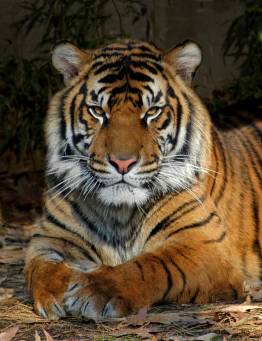 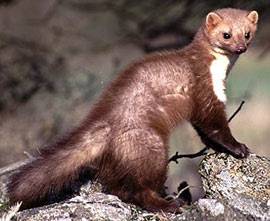 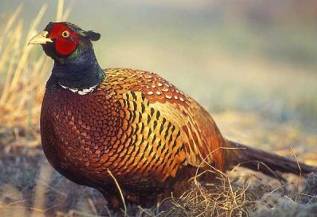 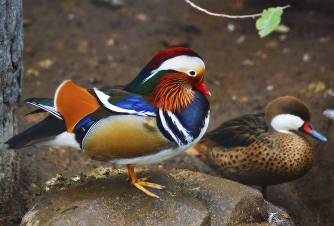 УТОЧКА-МАНДАРИНКА
К особенностям дальневосточной живой природы можно отнести и явления гигантизма среди растений и животных. Обращают на себя внимание таежные великаны — корейский кедр и цельнолистная пихта, громадные маньчжурские ясени и высокоствольные ильмени, вековые дубы и липы высотой 35—40 м и диаметром стволов более 1 м. В дремучем лесу земля покрыта роскошными папоротниками, а на лугах — высокими травами, выше человеческого роста. В озере Ханка поражают своей величиной листья лотоса (диаметром 75 см) и гигантской кувшинки (диаметром 130 см).
ЛОТОС
КУВШИНКА
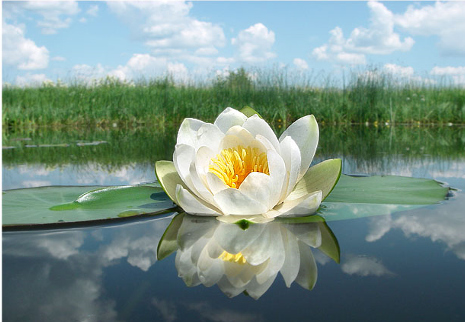 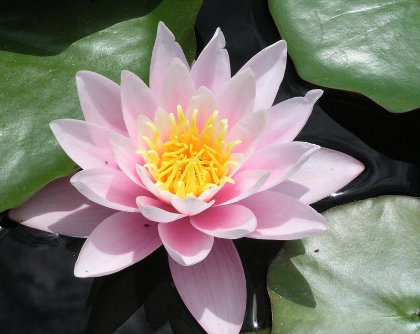 Животный мир также богат великанами. На Дальнем Востоке живут самая крупная кошка в России — уссурийский тигр (масса около 250 кг), самая крупная в нашей стране змея — амурский полоз (длиной до 2 м), самый большой жук в России — уссурийский реликтовый усач (длина самца 10 см, самки — 8,5 см). На лугах летают необычайно крупные и красивые бабочки — махаон Маака и радужница Шренка (размах крыльев 11 см); на болотах бродит огромный маньчжурский журавль (высота до 1,5 м, размах крыльев более 2 м, масса тела около 10 кг).
УССУРИЙСКИЙ
РЕЛИКТОВЫЙ
УСАЧ
ПОЛОЗ
ТИГР
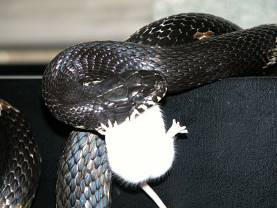 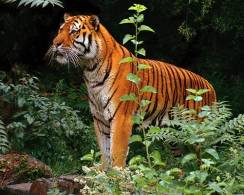 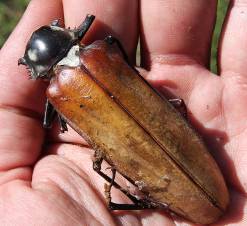 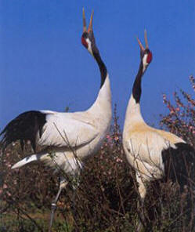 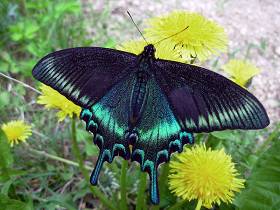 МАНЬЧЖУРСКИЙ
ЖУРАВЛЬ
МАХАОН
МААКА
Лес - это огромная система, отдельные части которой очень тесно сплетены и взаимосвязаны. И нарушение этих взаимосвязей ведет к изменениям или гибели природного комплекса. Поэтому так страшны вырубки лесов, лесные пожары, уничтожающие тысячи гектаров леса.
Какое же значение имеет лес?
Кормилец человека и животных -Грибы, ягоды, орехи, съедобные побеги

Древесина - Сами деревья - мощные фабрики биомассы. На каждом гектаре лесов ее сосредоточено более 250 тонн. Древесина для топлива, строек, поделок, сырье для промышленности - дубильное, лекарственное, красящее.

Охотничьи угодья - Лесная зона - крупнейшее в мире охотничье угодье. Белка и соболь, куница и горностай, бобр и выдра, тетерев, глухарь, рябчик - чего только не приносят охотники из русских лесов!

Поставщик О2 - Поглощает СО2 и выделяет О2

Оздоровитель и ресурс отдыха - В лесу человек черпает силы, отдыхает от бешенного ритма жизни, оздоравливается.

Украшение ландшафта - Лес - это просто красиво.

Источник вдохновения – Писатели и поэты всегда воспевавших лес в своих произведениях (М.Пришвин, К.Паустовский :),  композиторы (М.Глинка, И.Глазунов., П.Чайковский :), художники Куиджи «Березовая роща», Шишкин «Дубовая роща», Левитан «Золотая осень».

Воспитатель - Так как он во многом сформировал черты характера и психологии русского человека.

Защитник - В лесу укрывались во время смуты, войн, а еще лес защитник полей и урожаев.
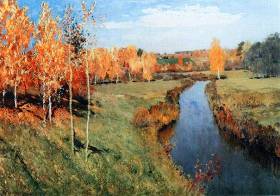 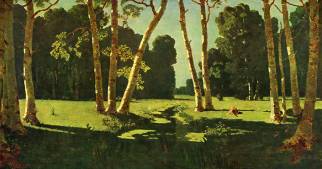 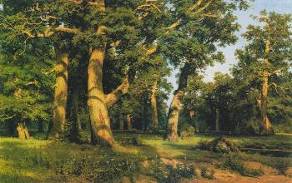 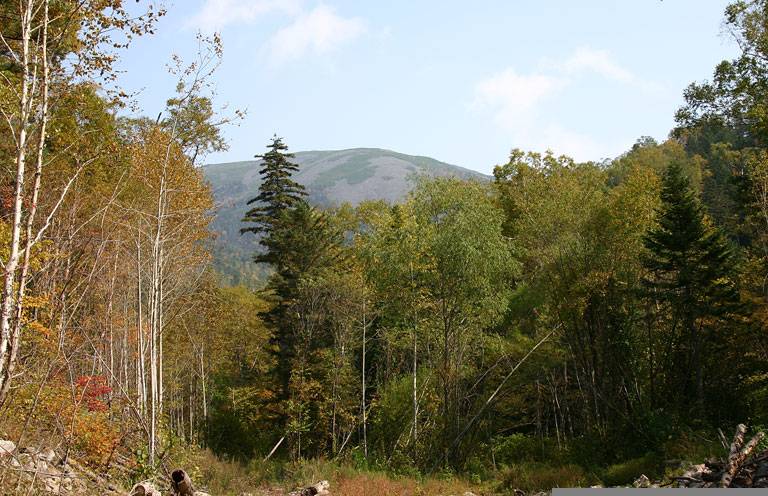 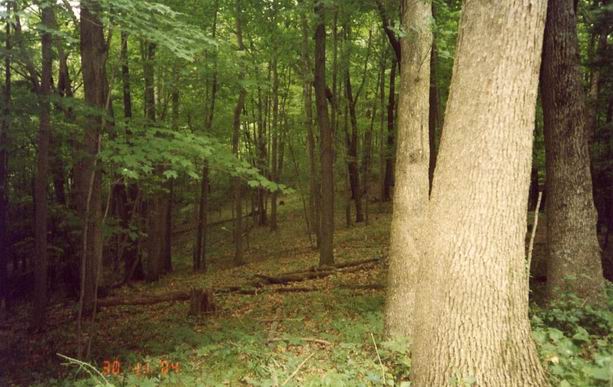 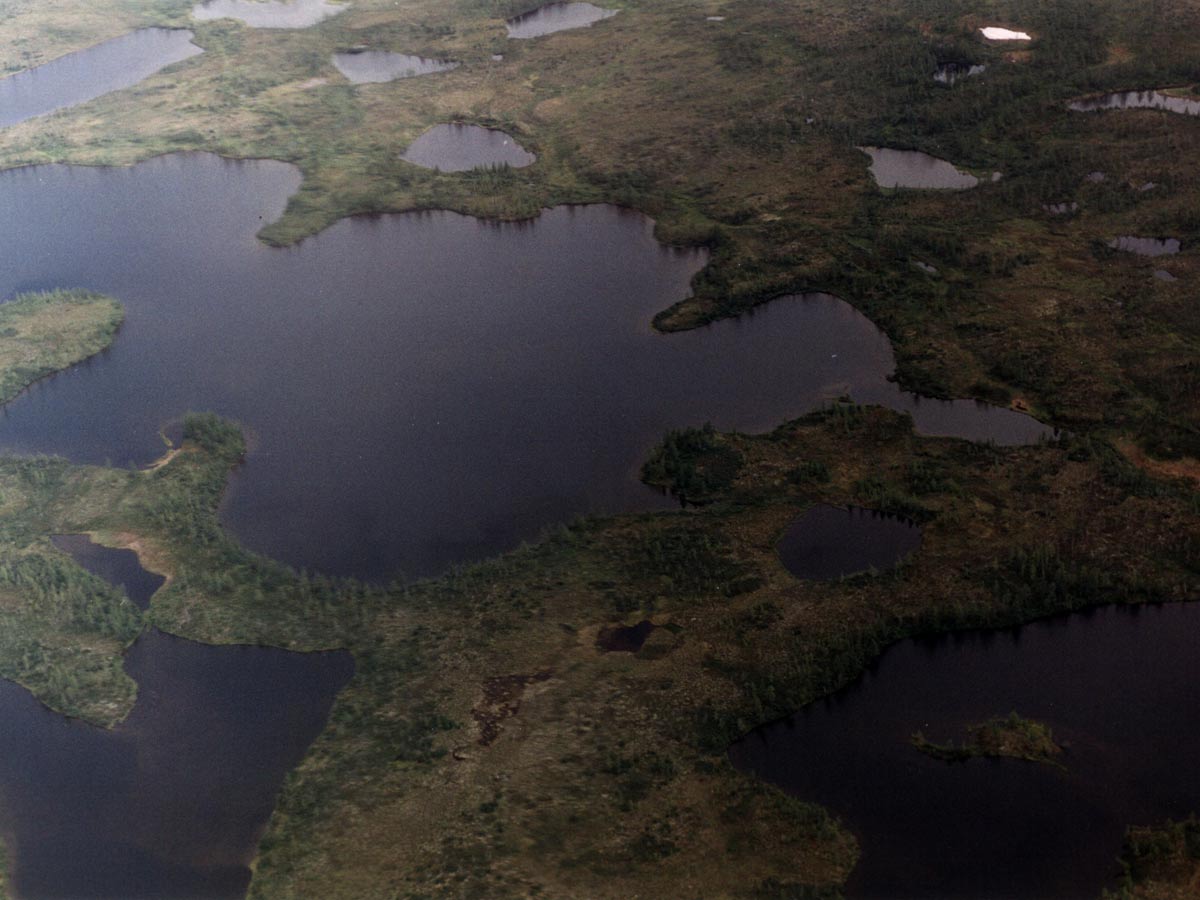 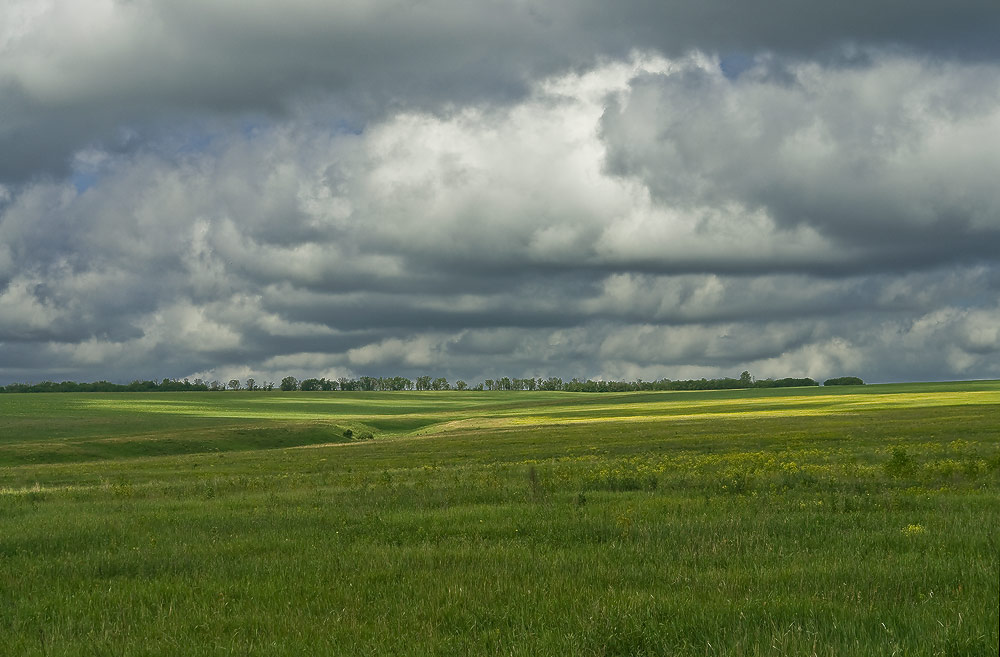